Demos: ARC and ATLAS Event Service for HPC
David Cameron

NorduGrid Conference,
Tromsø, 29 June 2017
Opportunistic Resources
A vital contributor to ATLAS computing
HPC backfilling, cloud spot market, volunteer computing, HLT farm
A common factor is that resources can disappear at any time, even in the middle of a job
Other potential issues:
No network connectivity from worker nodes
No root-mounted CVMFS for software
No persistent edge services on eg login nodes
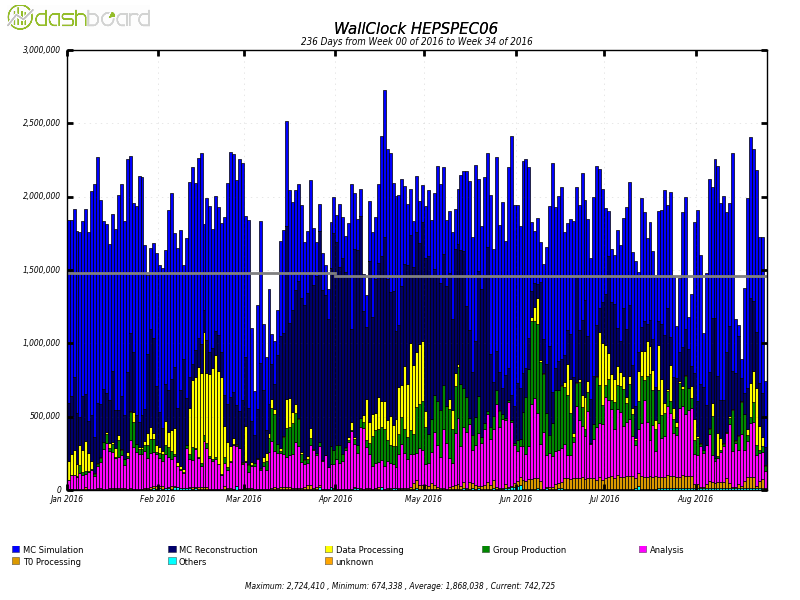 Unpledged
Pledged
29 June 2017
NorduGrid Conference, 2017
2
ATLAS Event Service
A regular ATLAS job processes a fixed number of events
The Event Service goes to event-level granularity
As a job runs, it regularly saves events produced to an Object Store
If a job is terminated it loses at most the last 10 mins of events
Unfinished events are reassigned to another job
Events are merged and stored on regular Grid storage
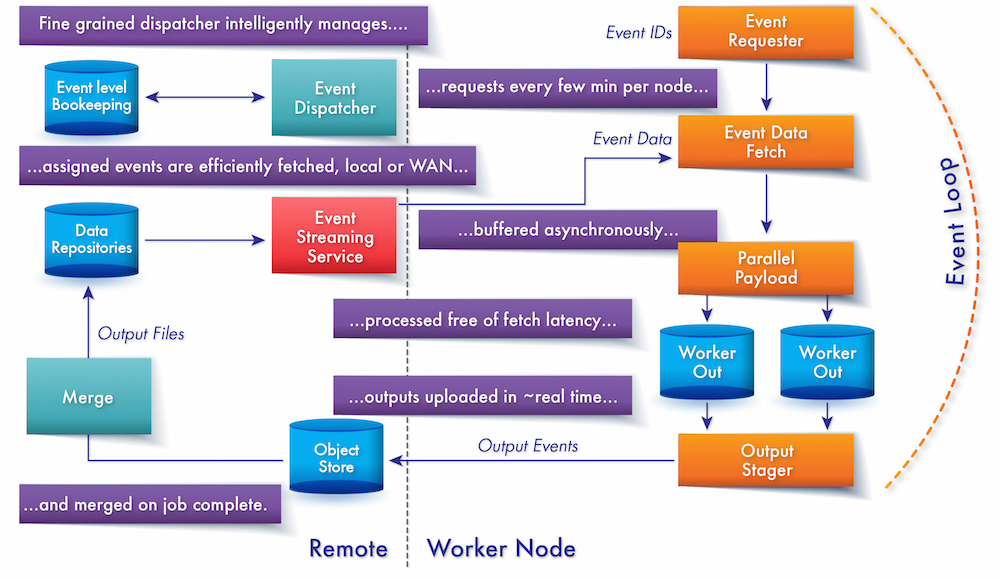 29 June 2017
NorduGrid Conference, 2017
3
ARC CE and ARC Control Tower
ARC CE: Designed to be a lightweight non-intrusive resource connector
Performs staging in and out of data
ARC Control Tower (aCT) handles communication with Panda (ATLAS workload management system)
No Grid software or outbound connectivity needed from worker nodes
ssh mode for the more restrictive HPCs
Used to integrate HPCs in Europe and China (as well as many “regular” Grid sites)
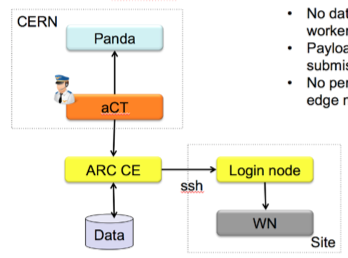 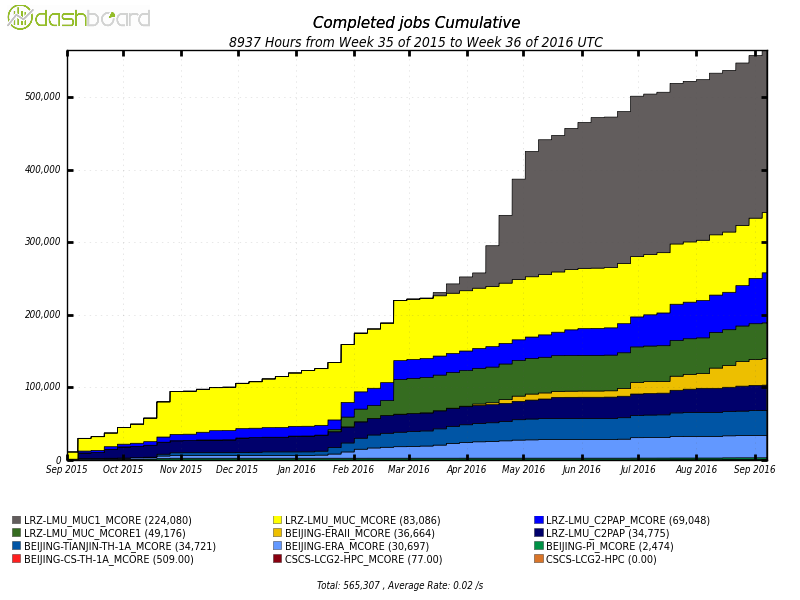 29 June 2017
NorduGrid Conference, 2017
4
Integration of ARC CE and Event Service
How to run jobs on a preemptable resource with no network connectivity?
Run Event Service jobs and do asynchronous data staging with ARC CE
The job writes each event + metadata to working directory
Once finished, the names of events are put in a special file
ARC CE detects the job finished in the batch system, and uploads the events listed in the file
ARC Control Tower tells Panda which events succeeded
If preempted, a special ARC CE plugin runs
It tells ARC CE that the job succeeded
It finds the events that were produced and puts them in the special file
29 June 2017
NorduGrid Conference, 2017
5
Challenges
The number of events to upload from one ARC CE quickly became a bottleneck
10k cores, 5 mins per event = 30Hz upload
Led to zip functionality in Event Service
After job finishes pilot creates a tarball of events
Reduces data transfer rate by orders of magnitude
Also makes merge job more efficient
Many extensions of aCT/ARC required
29 June 2017
NorduGrid Conference, 2017
6
ARC Extensions
Object store support
DMC for S3 protocol, uses S3 libraries available in standard repos
Supports write, read, list, delete
Requires setting S3_SECRET_KEY and S3_ACCESS_KEY in env
> arcls -l s3://cs3.cern.ch:443/atlas-eventservice/panda.jeditest.HITS.d38f65a4-e996-4eb2-85d2-9d47d8bc9a27.000010.HITS.pool.root.1.11318977-3376091258-9453622235-3-10
<Name>                                                                                                              <Type>  <Size>     <Modified>      <CheckSum> <Latency>
panda.jeditest.HITS.d38f65a4-e996-4eb2-85d2-9d47d8bc9a27.000010.HITS.pool.root.1.11318977-3376091258-9453622235-3-10  file   20417 2017-05-12 05:35:32    (n/a)      (n/a)
Passing event ranges back and forward
After aCT pulls the job, it calls getEventRanges() from PanDA
When job finishes, the list of done events is retrieved from ARC CE and aCT calls updateEventRanges()
29 June 2017
NorduGrid Conference, 2017
7
unfail plugin
Plugin to emulate pilot functionality for preempted jobs - code
Runs before FINISHING state:
authplugin="FINISHING 10 /path/to/unfail.py %u:%g %C %R %I wrong exit code”
Workflow:
Check that job failed with specified error
Check that events were produced (event metadata.xml exists)
Remove job.id.failed
Fix job.id.diag with batch system resource info if possible
Make a log tarball with selected files
Create output tarball of events if necessary
Run outputfiles.py from the session dir to produce the output.list and PFC
Make a minimal pilot pickle file if possible to get resource info
Create jobSmallFiles.tgz
29 June 2017
NorduGrid Conference, 2017
8
Test setup
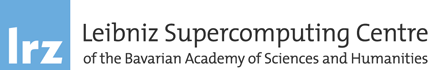 The SuperMUC HPC in Munich is our test system
Phase 1 (2011-13): 155000 cores, 3.2PFlops
Phase 2 (2015): 86k cores, 3.6 PFlops
#27 on Top500 (June 16)
Over a period of 3 days ran Event Service jobs on Phase 1 
Each job attempted to run 500 events over 24 cores (~4h walltime)
All jobs could be preempted at any time
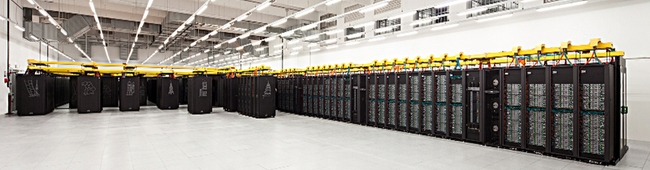 29 June 2017
NorduGrid Conference, 2017
9
Results
Jobs used up to 7000 cores (24 each)
Out of a total of 4875 jobs 21% of jobs were preempted 
10% of events were saved from preempted jobs
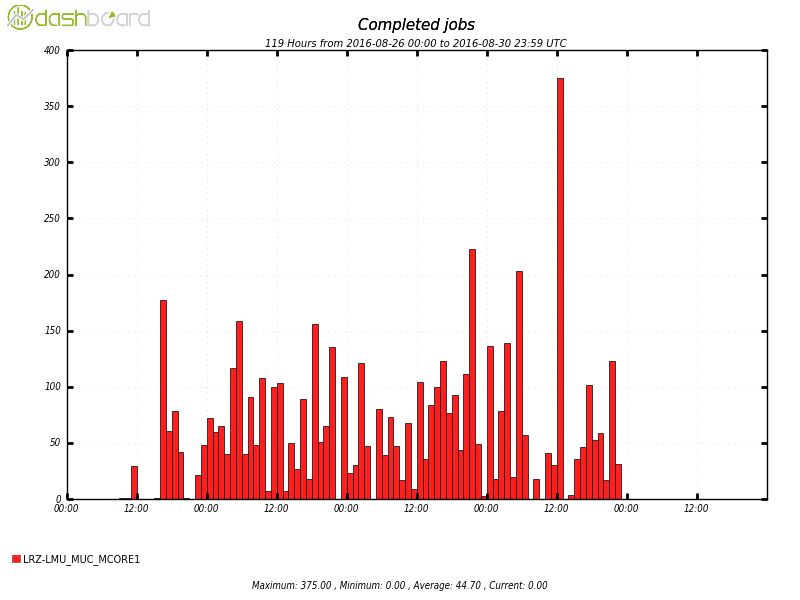 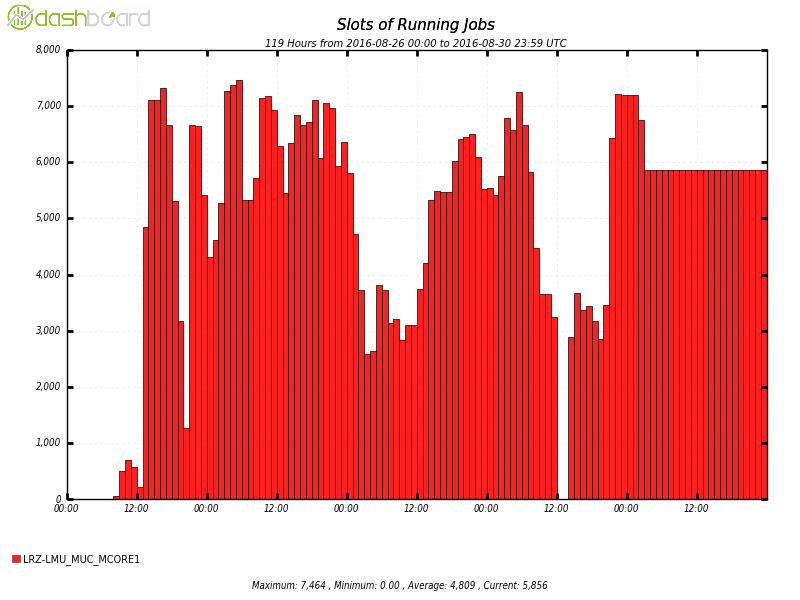 29 June 2017
NorduGrid Conference, 2017
10
LRZ jobs
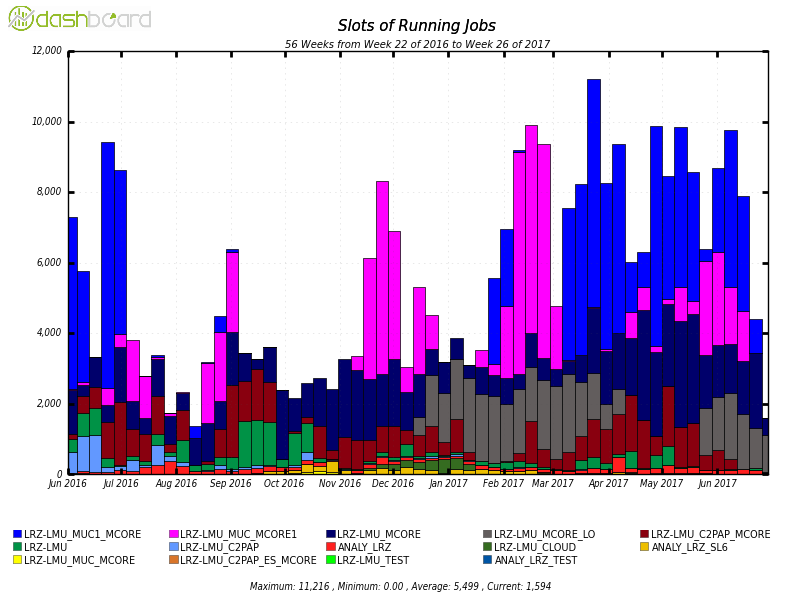 SuperMUC ES jobs
SuperMUC normal jobs
T2 jobs
rest
29 June 2017
NorduGrid Conference, 2017
11
Conclusion
Integrating ARC and Event Service provides an effective solution for using opportunistic resources in restricted environments
Specifically HPC but could be applicable in other areas eg volunteer computing, clouds
In a 3-day test on SuperMUC we used 1000 CPU days which would have otherwise been lost
Future directions:
Scaling up
Using on other HPC sites as Event Service usage grows
Adapting to the Event Streaming Service
29 June 2017
NorduGrid Conference, 2017
12